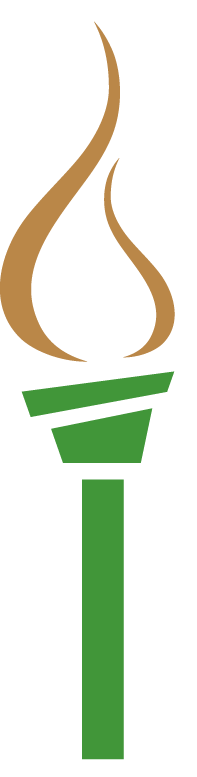 CTE Regional Meetings
September 2017
Missouri Departmentof Elementary and Secondary Education
[Speaker Notes: Type comments here.]
Welcome and Overview
Topics
3
CTE Funding
High Quality CTE Programs
CTE Certificate
Purpose of CTE Regional Meetings
4
Provide LEAs with an understanding of how state CTE funding will be calculated and distributed beginning with the 2018-19 school year.  
Discuss High Quality CTE Programs
Provide LEAs with the opportunity to ask questions regarding the new CTE certificate.
CTE Funding
CTE Funding
Current funding structure in place since 2001
Charge from Department Leadership to review current funding and develop a new plan for redistribution of state CTE funding.
New funding plan in place for the 2018-19 school year
CTE Funding
7
Convened CTE Ad Hoc Advisory Committee
Area Career Center Directors
CTE Teachers
High School Principals
Superintendents
Higher Education Representatives – 2- and 4-year
State Technical College of Missouri
Ad Hoc Committee Members
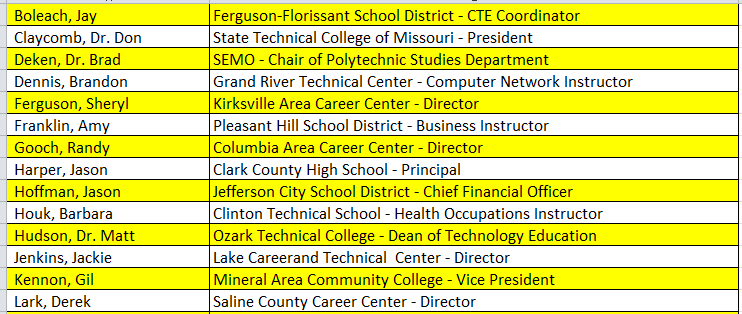 Ad Hoc Committee Members
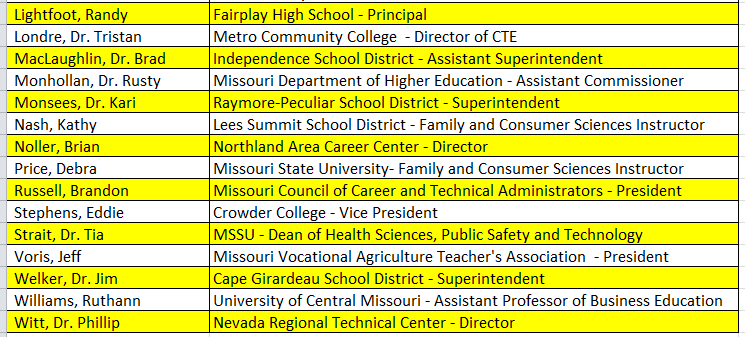 CTE Funding
10
Facilitated by Central Comprehensive Center, College and Career Readiness and Success Center, and Center on Innovation in Learning in conjunction with staff from OCCR.
Seven meetings held over a 10-month time frame (6 face-to-face and 1 webinar)
CTE Funding
11
New Funding Strategies
Comprehensive High Schools
Area Career Centers
Postsecondary
Adult
Use Common Criteria and Quality Indicators as basis for funding eligibility (Phase in)
Area Career Centers
Area Career Centers (ACCs)
13
ACCs will receive base funding to assist with the costs of implementing career and technical education programs.  Funding can be used as follows:
Offset salary of CTE teachers, CTE counselors and CTE administrators
Equipment purchases – cannot be used as match for other state CTE programs, ie. 50/50 Equipment and Resource Grants, Vocational-Technical Enhancement Grants, etc.
Supplies 
Professional Development 
Other expenditures that the district deems appropriate to support CTE programs (See State CTE Grant – List of Allowable and Unallowable Costs)
ACC Funding
14
Three Components:
1.	Core Support
2.	Career Ed Time Devoted (CTD)
3.	Student Credits Earned
Core Support
15
Each Area Career Center will receive core support of $75,000.
Career Ed Time Devoted (CTD)
16
The Department will use the October Cycle in Core Data—Educator (Screen 18) and Course & Assignment (Screen 20) to obtain the educator FTE and CTD data.
The Department will total the FTE and CTD for educators at each LEA who are properly certificated and teaching DESE approved CTE programs.
The Department will multiply the total CTD for each LEA by $2,500.
Student Credits Earned
17
The Department will use the June Student Course Completion file in MOSIS to obtain the credits earned data.
The Department will total the number of credits earned for each LEA (credits will be capped at 1,750).
The Department will then divide the LEA’s number of credits earned by the state-wide total of credits earned in order to calculate a credits earned percentage.
The Department will multiply the credits earned percentage for each LEA by the total funds available for CTE Base Funding.
Rationale
18
Core support funding is the same for all 57 area career centers.  
Provides support for teachers, which is consistent with the funding for comprehensive high schools.  
Provides additional support through CTE credits earned that rewards area career centers for students served and courses offered. 
Keeps area career centers operating at or near their current level of state funding. 
Consistent with current programming being offered.
3-Year Phase In – Area Career Centers Only
19
3-year phase in will be based on 2016-2017 data only.
2018-19 – Gain/Loss – amount received is 1/3 of the difference between the new calculation and 2008 allocation
2019-20 – Gain/Loss – amount received is 2/3 of the difference between the new calculation and 2008 allocation
2020-21 – Gain/Loss – amount received is the 2016-17 calculation
Comprehensive High Schools
Comprehensive High Schools (CHSs)
21
CHSs will receive base funding to assist with the costs of implementing career and technical education programs.  Funding can be used as follows:
Offset salary of CTE teachers, CTE counselors and CTE administrators
Equipment purchases – cannot be used as match for other state CTE programs, ie. 50/50 Equipment and Resource Grants, Vocational-Technical Enhancement Grants, etc.
Supplies 
Professional Development
Other expenditures that the district deems appropriate to support CTE programs (See State CTE Grant – List of Allowable and Unallowable Costs)
CHS Funding Calculation
22
CTE Base Funding for CHSs will be calculated as follows:
The Department will use the October Cycle in Core Data—Educator (Screen 18) and Course & Assignment (Screen 20) to obtain the educator FTE and CTD data.
The Department will total the FTE and CTD for educators for each LEA who are properly certificated and teaching DESE approved CTE programs.
The Department will then divide the LEA’s number of CTD by the state-wide total of CTD in order to calculate a CTD percentage.
The Department will multiply the CTD percentage for each LEA by the total funds available for CTE Base Funding.
Rationale
23
Provides support for CTE teachers in comprehensive high schools that recognize the growth in CTE programs in this particular venue.  
Funding at the comprehensive high school now includes Family Consumer Sciences (FCS) and Human Services teachers.
PLTW courses are not included in funding calculations.
Note:  The goal is that the allocation per FTE CTE will be maintained at an amount of at least $2,500.
Secondary Reminders
Reminders
25
All CTE teachers must be properly certificated.
Personal Finance teachers must have certification in Business or Family Consumer Sciences to be included in the funding calculation.
All CTE courses must be listed on the DESE Approved Course List.
Educator Data will be pulled from previous school year’s October Assignment for Educators.
PLTW courses are not included in funding calculations.
Reminders
26
June Student Course Completion file will be used to calculate the sum of credits earned.
Must report appropriate CTE Program Type
Use Position Code “60”
Student Grade Level can only be 09, 10, 11, or 12.  Do not use grade level 13.
Student Grade Earned must be an A, A-, B+, B, B-, C+, C, C-, D+, D, D-
Reminders
27
FTE-Career Time Devoted (CTD) Calculation
FTE comes from Core Data Screen 20
CTD 1 – count all courses approved in CTE for the educator’s assignments.  Requires “01” populated in the course program code.
CTD 2 – count all courses in the educator’s assignments (CTE, non-CTE, and non-teaching assignments)
Reminders
28
As per the Core Data/MOSIS Manual:  The district and school where the educator provides instruction or services will report Course Assignment records.
Postsecondary
Postsecondary (Two-year and Four-Year Institutions)
30
Postsecondary institutions will receive base funding to assist with the costs of implementing career and technical education programs.  Funding can be used as follows:
Offset salary of CTE teachers, CTE counselors and CTE administrators
Equipment purchases – cannot be used as match for other state CTE programs, ie. 50/50 Equipment and Resource Grants, Vocational-Technical Enhancement Grants, etc.
Supplies 
Professional Development
Other expenditures that the institution of higher education deems appropriate to support CTE programs (See State CTE Grant – List of Allowable and Unallowable Costs)
Postsecondary Funding Calculation
31
CTE Base Funding for postsecondary institutions will be calculated as follows:
The Department will use the PS/Adult Course Assignment file in MOSIS to obtain the credit hour data.
The Department will total the number of credit hours taught in DESE approved CTE programs for each LEA.
The Department will then divide the LEA’s number of credit hours by the state-wide total of credit hours in order to calculate a credit hour percentage.
The Department will multiply the credit hour percentage for each LEA by the total funds available for CTE Base Funding.
Rationale
32
Provides support for CTE programs at the postsecondary level.  
Recognizes the growth in CTE programs by awarding funds based on CTE credits offered.
Adult
Adult
34
Base funding will be provided to assist with the costs of implementing adult programs (both full-time and short-term).  
Funding will be used to offset salaries of instructors only.
Priority will be given to full-time adult programs.
Short-term adult funding will be based on availability of funds.
Full-Time Adult Funding Calculation
35
The Department will use the PS/Adult Course Assignment file in MOSIS to obtain the instructor and contact hour data.
The Department will total the number of educators at each LEA who are properly certificated and teaching 500 or more contact hours of instruction in DESE approved CTE programs.
The Department will then multiply the LEA’s number of full-time educators by $15,000.
Short-Term Adult Funding Calculation
36
The Department will use the PS/Adult Course Assignment file in MOSIS to obtain the instructor and contact hour data.
The Department will give funding priority to CTE programs in high demand occupations.
The LEA must complete and submit a Short-Term Adult Application.
For programs approved for funding, the Department will multiply the educator’s number of contract hours of instruction by $10 (Up to 499 contact hours of instruction)
Rationale
37
This approach continues the long-standing support of training adults for new careers and skill upgrades.
CTE Performance Funding
CTE Performance Funding
39
ACCs and CHSs will receive CTE Performance Funding (formerly Effectiveness Index Formula) for CTE programs that achieve success in positive placement of program completers (based 100% on placement).
CTE Performance Funding
40
CTE Performance Funding will assist with the costs of implementing career and technical education programs.  Funding can be used as follows:
Offset salary of CTE teachers, CTE counselors and CTE administrators
Equipment purchases – cannot be used as match for other state CTE programs, ie. 50/50 Equipment and Resource Grants, Vocational-Technical Enhancement Grants, etc.
Supplies 
Professional Development
Other expenditures that the district deems appropriate to support CTE programs (See State CTE Grant – List of Allowable and Unallowable Costs)
Funding Calculation
41
CTE Performance Funding will be calculated by: 
Totaling the number of completers that were positively placed in employment, continuing education, or military. 
The positive placement percentage will be calculated by dividing the LEA’s number of completers that were positively placed. 
The positive placement percentage is then multiplied by the total funds available.
Tentative Timeline
42
September 2017 – release estimates based on 2016 data.
October 1, 2017 – March 31, 2018 – LEAs review 2016-17 data to ensure accuracy
April 2018 – DESE prepares LEA budgets
May 2018 – DESE releases 2018-19 budgets
Focusing on High Quality CTE
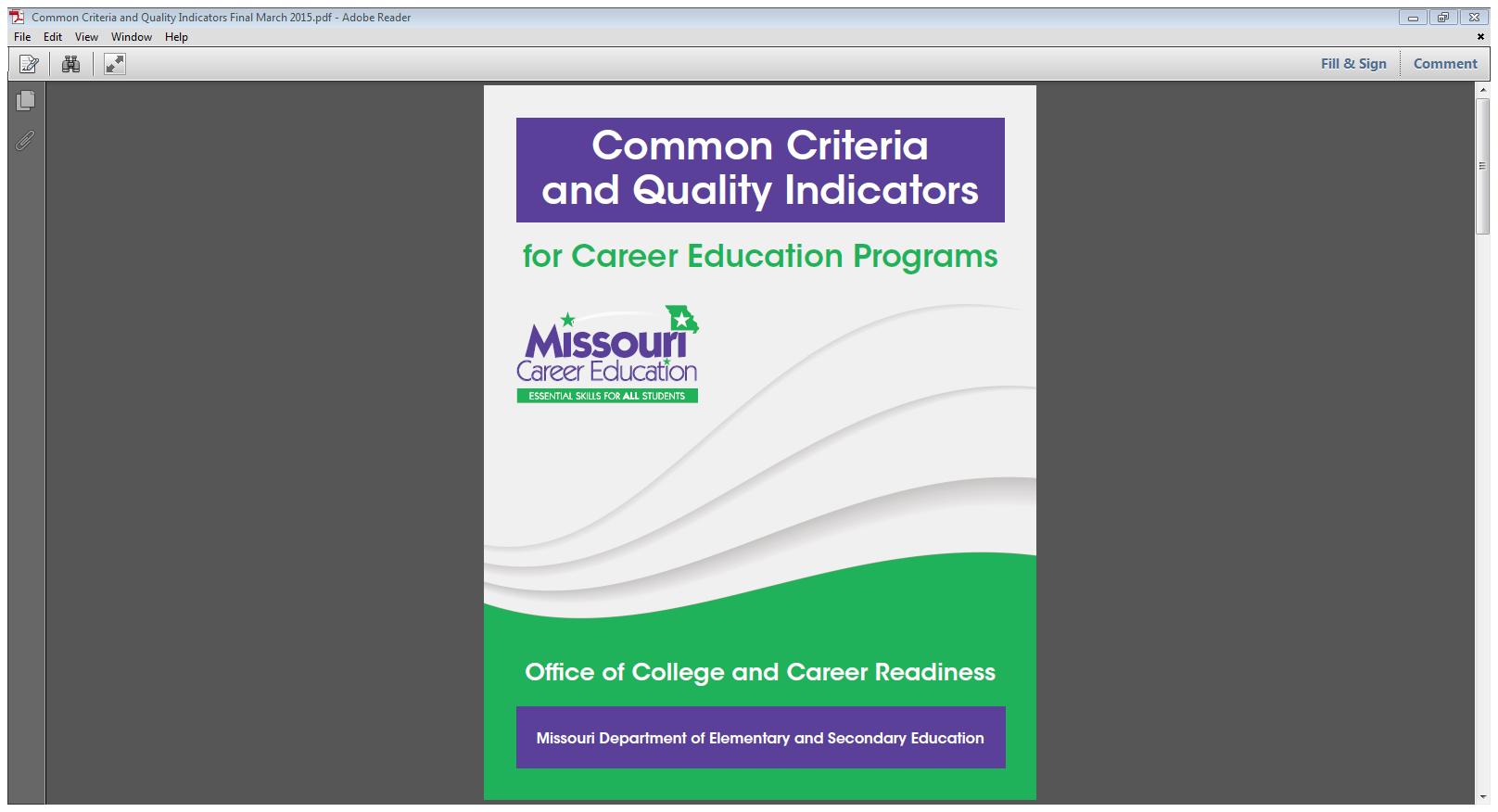 Common Criteria and Quality Indicators (CCQI)
Developed over a two-year time span by DESE CTE Program Staff
Based on work done by Southern Regional Education Board and other research focused on CTE quality programs.
Reviewed and recommended approval by the Interim CTE Advisory Committee
Formal release in July 2015 – Revised July 2017
Common Criteria
Evaluation and Program Improvement Tool
Three Parts to Evaluation and Program Improvement Tool:
Rubric 
Suggested Documentation
Program Improvement Template
CCQI Tentative Timeline
48
2017-18 School Year – pilot year for CCQI
Year 1 (Pilot Year) – all LEAs complete CCQI for each approved CTE program.  No supporting documentation and/or evidence required.
Year 2 (2018-19 School Year) – Cohort II LEAs would resubmit CCQI with documentation and/or evidence.  
Year 3 (2019-2020 School Year) – Cohort III LEAs submit CCQI with documentation and/or evidence.
CCQI Timeline (Cont.)
49
Tiered Monitoring System will be available October 1, 2017 – March 31, 2018 (Tentative)
CTE Certificate
CTE Certificate
Legislation was passed in 2016 by the 98th Missouri General Assembly (SBs. 620 & 582)

State Board of Education, in consultation with the CTE Advisory Council, established minimum requirements for a career and technical education (CTE) certificate.  Approved by State Board of Education in June 2017

CTE certificate will be earned by students in addition to his or her high school graduation diploma.
[Speaker Notes: The 98th Missouri General Assembly passed legislation in 2016 which required the State Board of Education, in consultation with the CTE advisory council, to establish minimum requirements for a career and technical education (CTE) certificate that a student can earn in addition to his or her high school graduation diploma.]
CTE Certificate
Students must meet all requirements in order to receive the CTE certificate.

Schools support student efforts to accomplish these requirements through the development and monitoring of the Individual Career and Academic Plan (ICAP).
[Speaker Notes: The requirements are intended to provide students with the necessary technical and employability skills to be prepared for an entry-level career or additional training in a technical field.  Students must meet all requirements in order to receive the CTE certificate.  It is intended that schools support student efforts to accomplish these requirements through the development and monitoring of the individual personal plan of study.]
CTE Certificate
Students entering high school in school year 2017-2018 and thereafter shall be eligible to earn a CTE certificate.
[Speaker Notes: And finally, students entering high school during the 2017-18 school year and thereafter shall be eligible to earn a CTE certificate.]
CERTIFICATE OF ACHIEVEMENTIs presented to
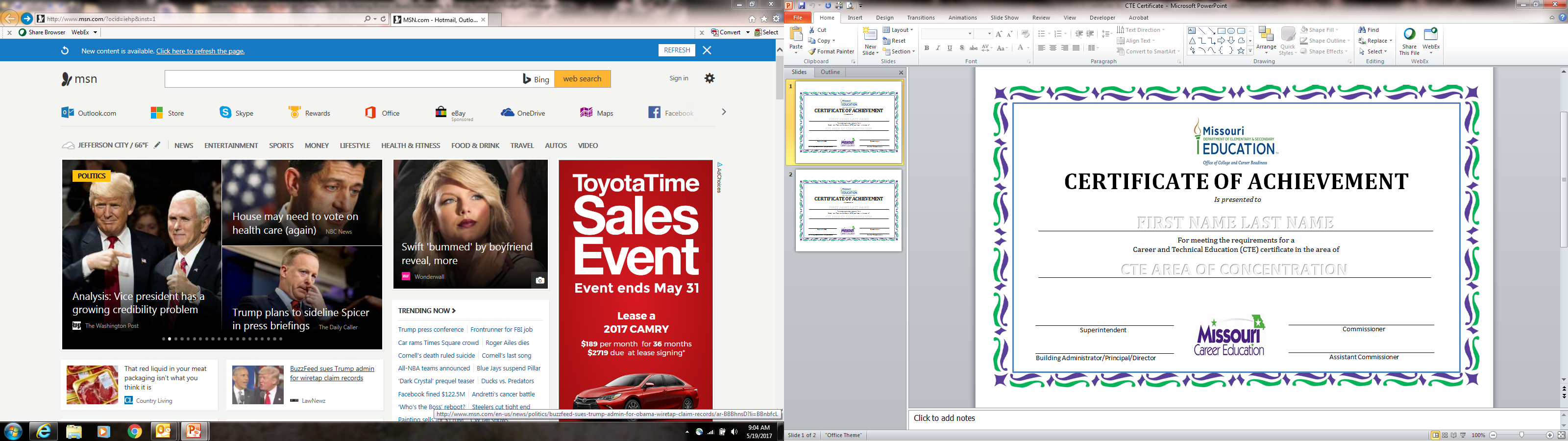 For meeting the requirements for a
Career and Technical Education (CTE) certificate in the area of
Superintendent
Building Administrator/Principal/Director
[Speaker Notes: This is a copy of the CTE certificate that will be made available to school districts for presentation to students who meet all requirements set forth for the CTE certificate.]
CTE Certificate Criteria
Meet all graduation requirements. 

Qualify as a Career and Technical Education (CTE) concentrator.

Maintain a minimum Grade Point Average (GPA) of 3.0 on a 4.0 point scale in the CTE area of concentration.
[Speaker Notes: The eight (8) criteria that was developed with input from the CTE advisory council and approved by the State Board of Education are as follows:
The student must meet all requirements set forth in State and local Board of Education policies related to earning a high school diploma.
The student must qualify as a Career and Technical Education (CTE) concentrator.  A CTE concentrator is defined as a student who has earned three or more credits in a sequence in any Department-approved career education program area as defined on the student’s personal plan of study.  
The student must maintain a minimum Grade Point Average of 3.0 on a 4.0 point scale in the CTE area of concentration.]
CTE Certificate Criteria
Pass an approved Technical Skill Assessment (TSA) and/or earn an approved Industry Recognized Credential (IRC).

Complete a minimum of 50 hours of appropriate work-based learning experiences aligned with the CTE area of concentration.

Maintain at least a 95% attendance record overall for grades 9-12.
[Speaker Notes: The student must pass an approved Technical Skill Assessment (TSA) and/or earn an approved Industry Recognized Credential or Certificate (IRC) aligned with the student’s CTE area of concentration.  Approved Technical Skill Assessments are those that are approved by the Office of College and Career Readiness for the purpose of meeting the Technical Skill Assessment Core Indicator of Performance requirement for our Federal Perkins funding.  Approved Industry Recognized Credentials or Certificates are those that are approved by a committee of practitioners that meet annually to review and approve applications submitted by local school districts requesting specific IRCs be added to the approved IRC list for MSIP purposes.  
Complete a minimum of 50 hours of appropriate work-based learning experiences aligned with their CTE area of concentration. Work-based learning experiences may include:  Internships, Registered Apprenticeships, Cooperative Career Education programs, clinical settings, job shadowing, entrepreneurial experiences, school-based enterprises, structured business/industry field trips, service learning, or other opportunities that provide students with real-time, authentic work experiences.  This 50 hour requirement would be consistent with the 50 hour unpaid tutoring or mentoring requirement of A+ schools.
Maintain at least a 95% attendance record, overall for grades 9-12.  Again, this requirement would be consistent with the 95% attendance requirement of A+ Schools.]
CTE Certificate Criteria
Demonstrate attainment of soft-skills/business skills. 

Achieve a score at or above the state standard on any department-approved measure(s) of college and career readiness.*
* Schools are to use the .75 student weighted measures described in the Assessment Scores Matrix, as the state standard.  This matrix is found in Appendix C of the MSIP 5 Comprehensive Guide to the Missouri School Improvement Program, 2016.
[Speaker Notes: Attainment of soft-skills/business skills was a very important criteria that was discussed by our staff and by the CTE advisory council.  It is suggested that this particular criteria could be met in one of three ways:  (a) Active participation in a Career and Technical Student Organization such as FFA, FBLA, SkillsUSA during the junior or senior year; (b) score at proficient or advanced level on a district-developed or adopted soft-skill/ethics assessment during the junior and/or senior year; or (c) three or  more letters of recommendation, from at least three different business or industry employers or other individuals who have knowledge of the student and can assure that the student has a high level of soft-skill efficacy and is career ready.  Letters may not be from a relative or student.
And finally, the student achieves a score at or above the state standard on any department-approved measure(s) of college and career readiness, for example, the ACT, SAT, ACT-WorkKeys, or the Armed Services Vocational Aptitude Battery as determined in the most current MSIP performance standards.]
CTE Certificate
58
Information is available on the DESE website at:
https://dese.mo.gov/college-career-readiness/career-education/career-and-technical-education-certificate
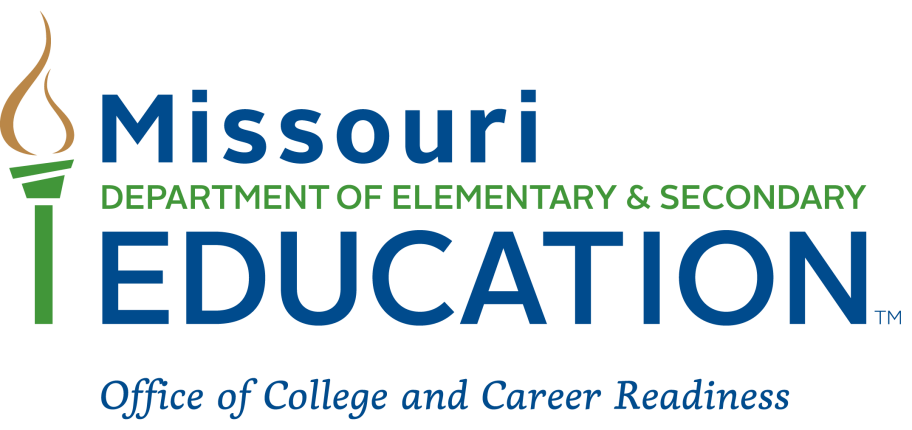 Questions and Further Information
Dennis D. Harden, Ed.D.
Coordinator, Career Education
DESE, Office of College and Career Readiness
(573) 751-3500
Dennis.harden@dese.mo.gov
The Department of Elementary and Secondary Education does not discriminate on the basis of race, color, religion, gender, national origin, age, or disability in its programs and activities.  Inquiries related to Department programs and to the location of services, activities, and facilities that are accessible by persons with disabilities may be directed to the Jefferson State Office Building, Office of the General Counsel, Coordinator – Civil Rights Compliance (Title VI/Title IX/504/ADA/Age Act), 6th Floor, 205 Jefferson Street, P.O. Box 480, Jefferson City, MO 65102-0480; telephone number 573-526-4757 or TTY 800-735-2966; email civilrights@dese.mo.gov.
[Speaker Notes: Type comments here.]